Mayan Art
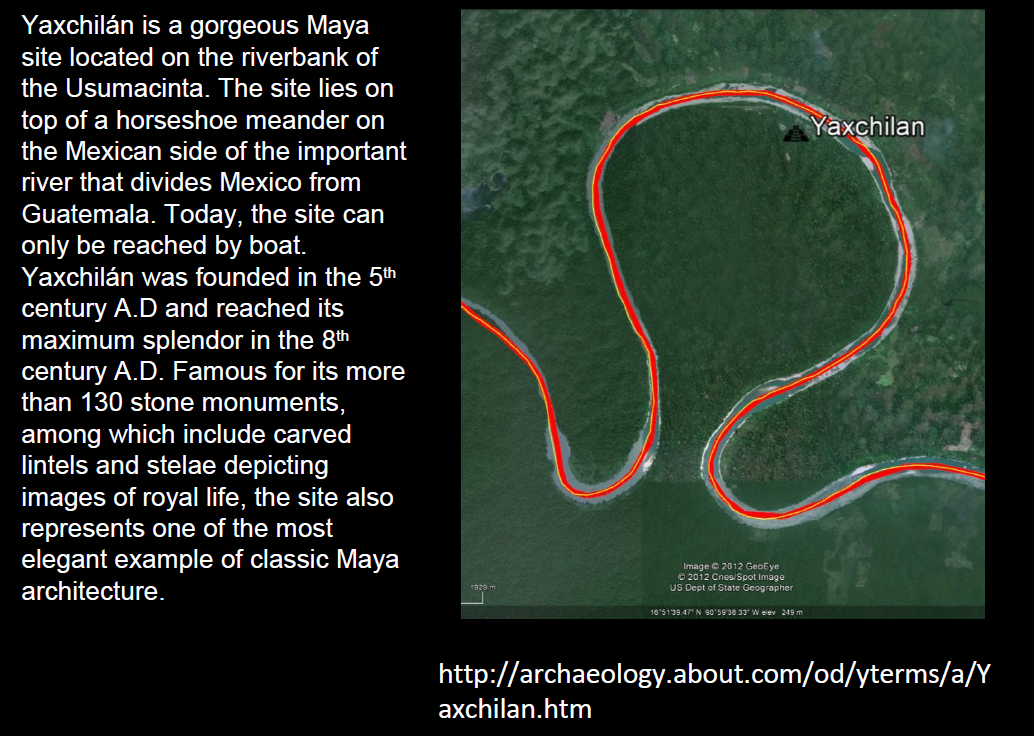 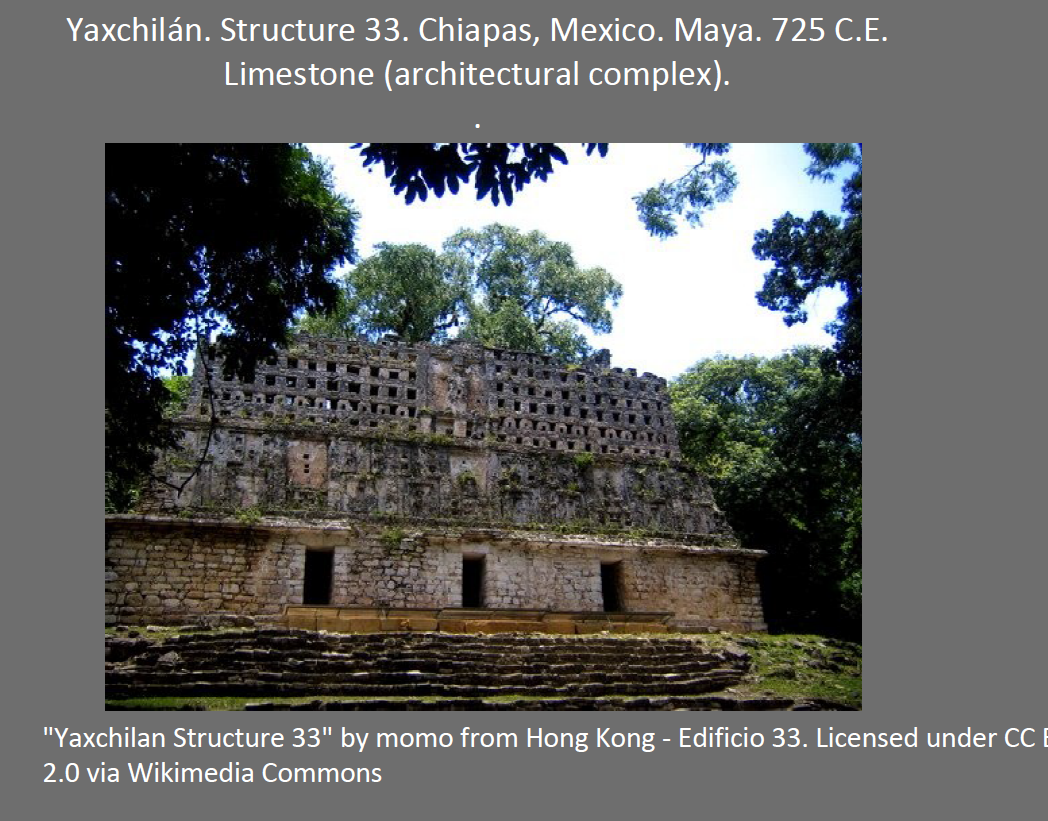 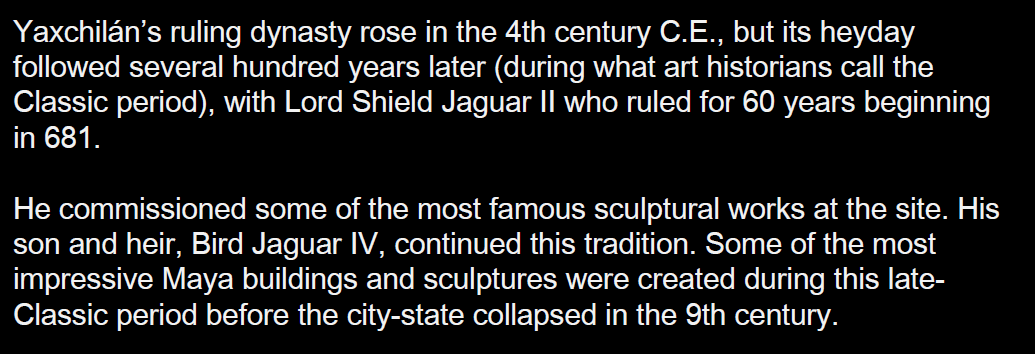 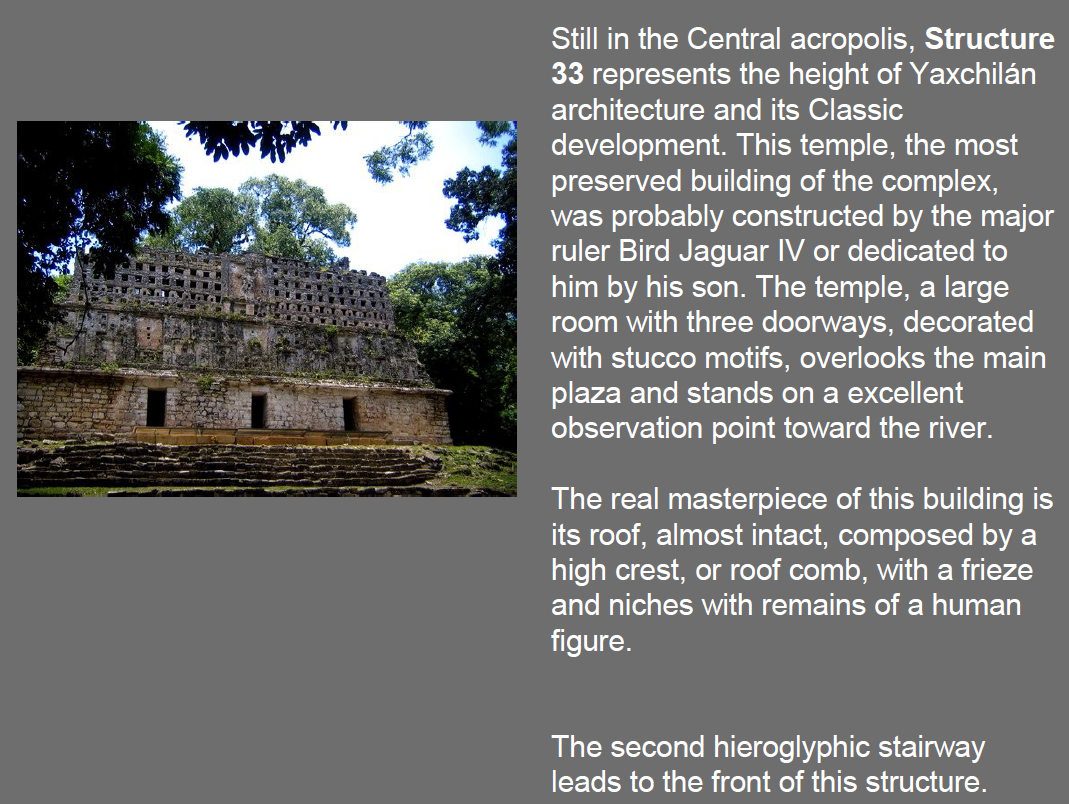 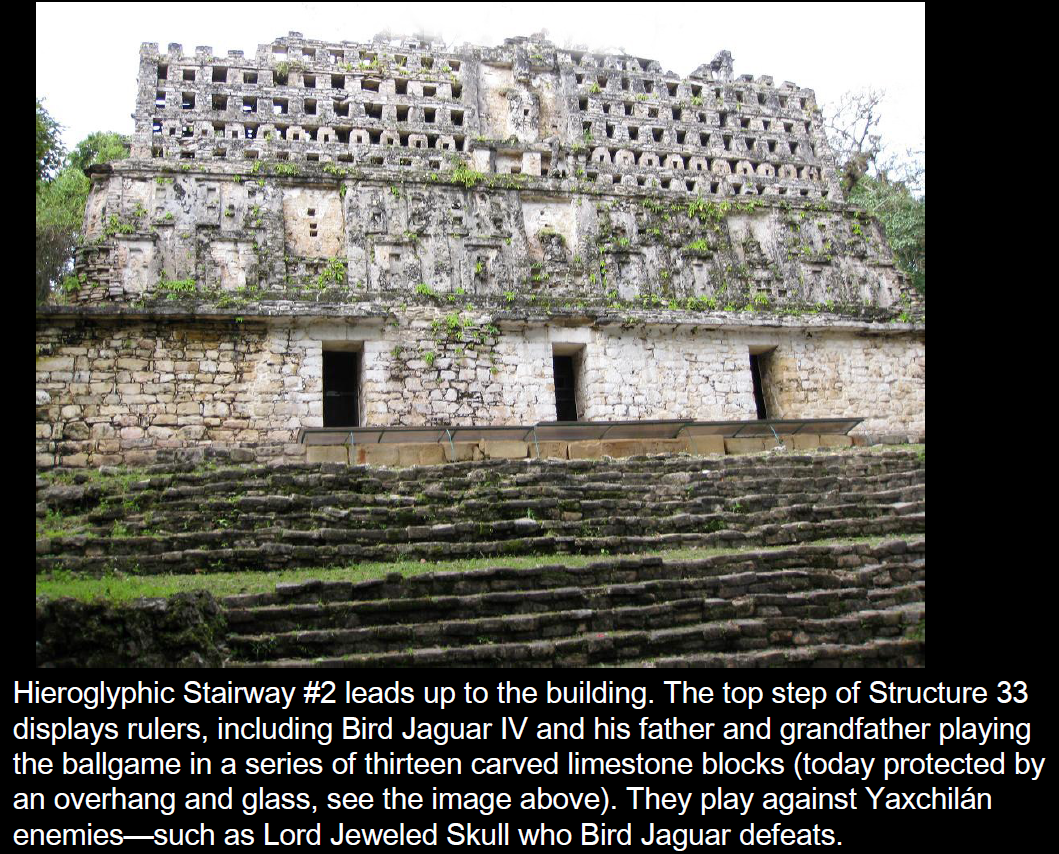 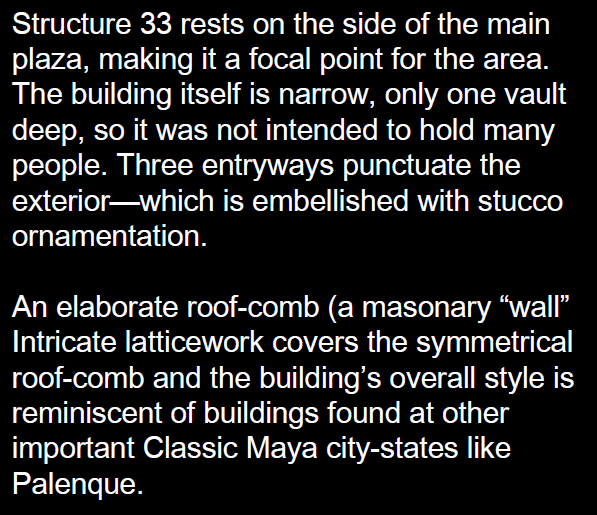 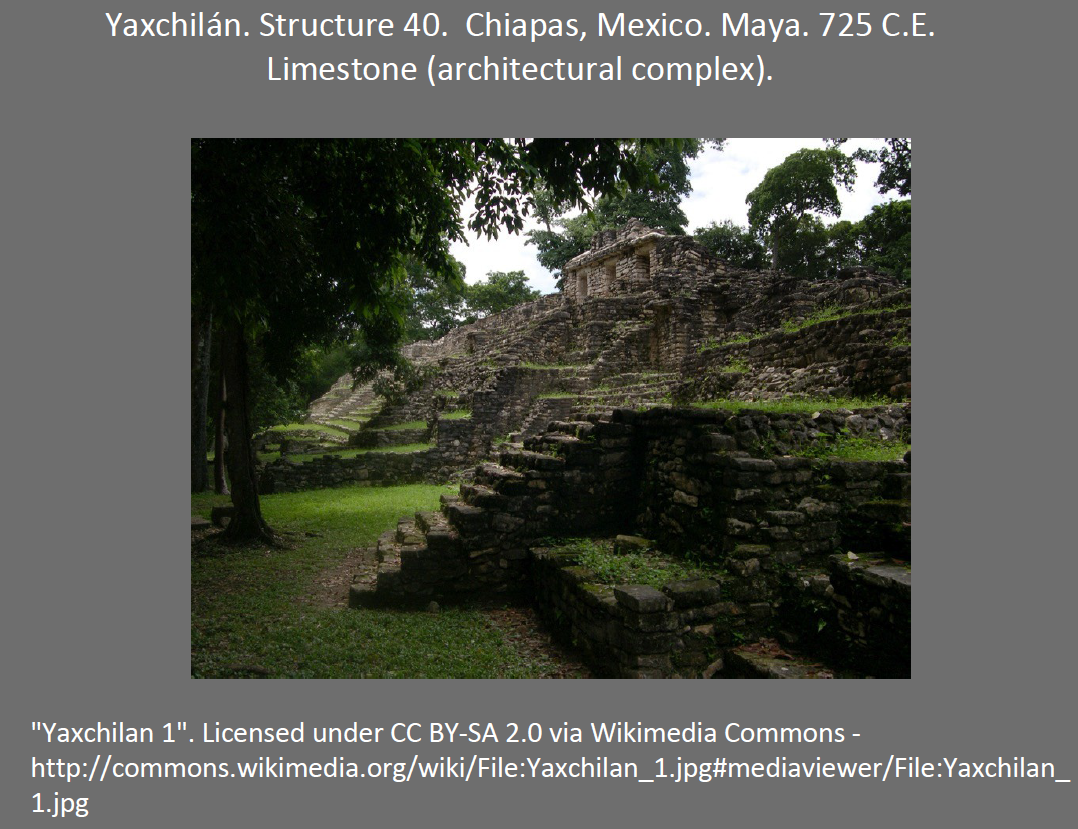 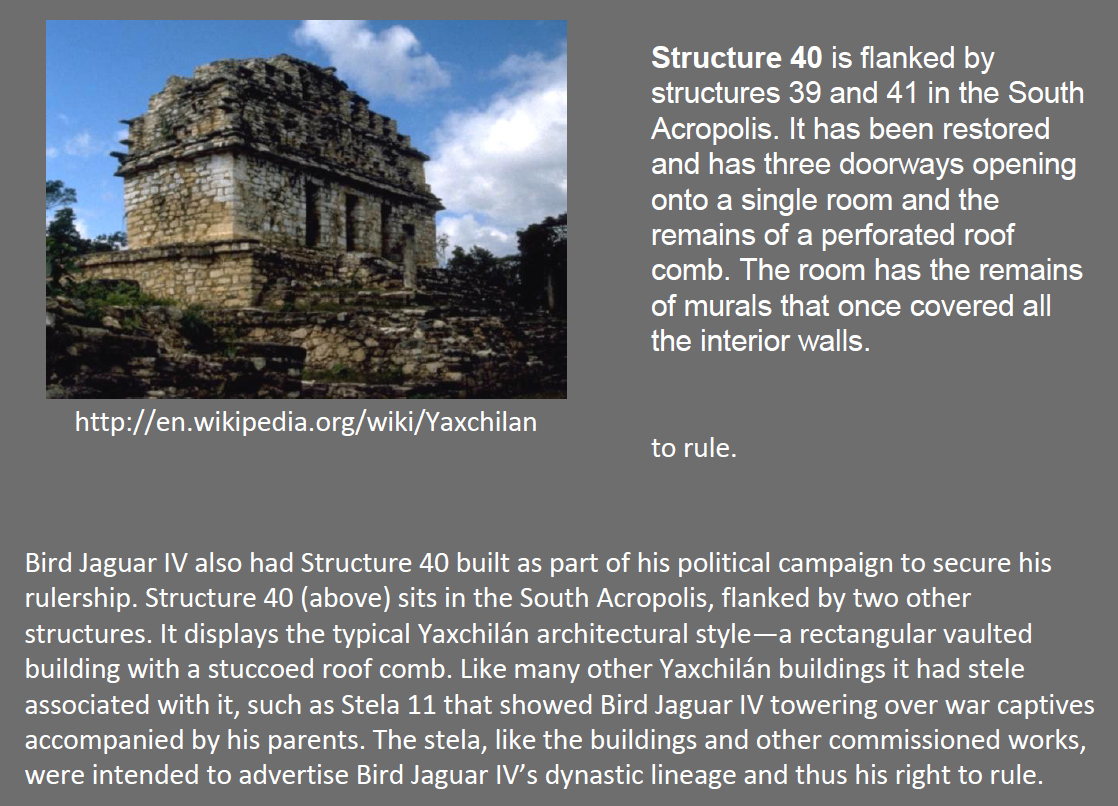 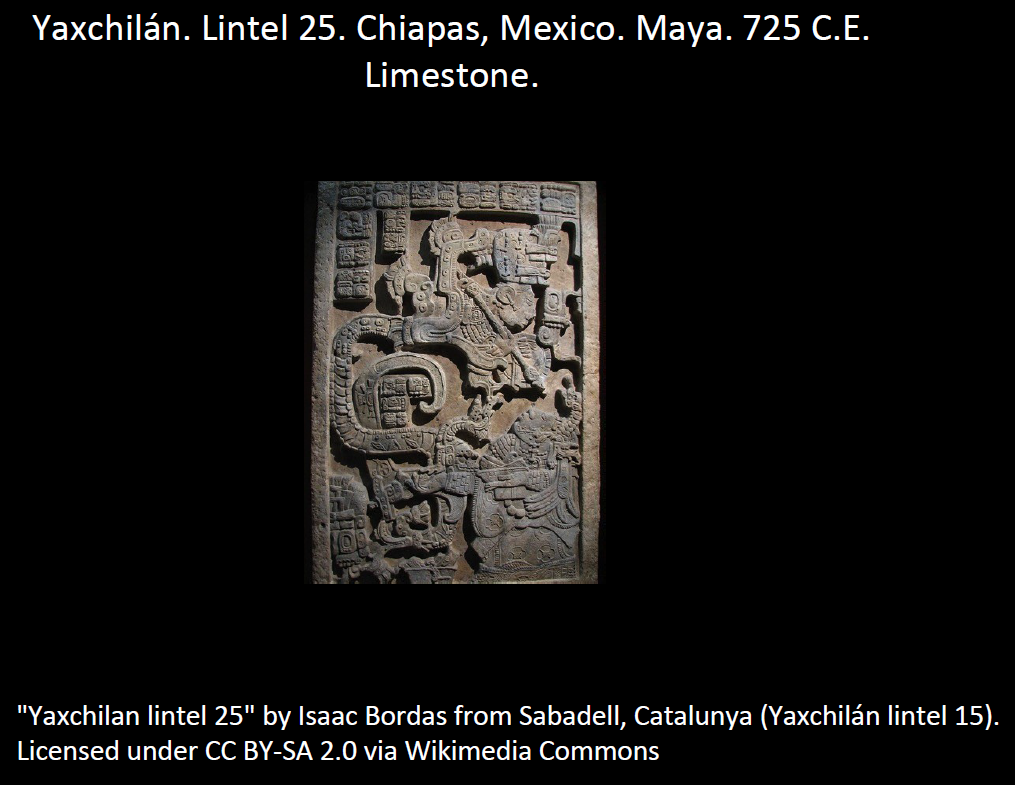 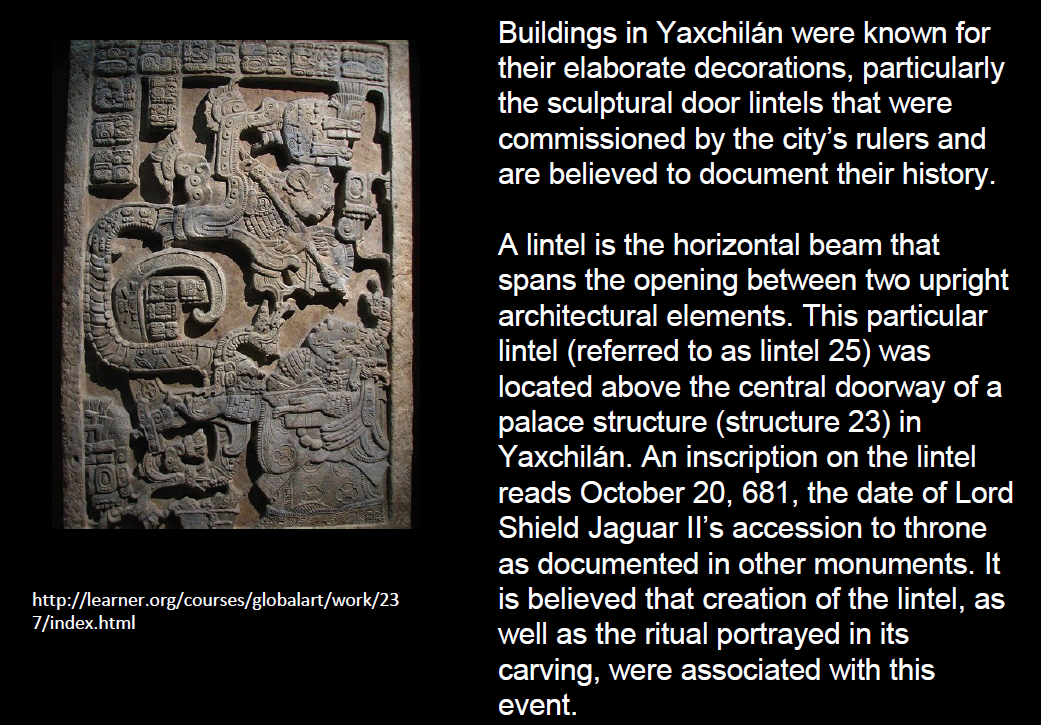 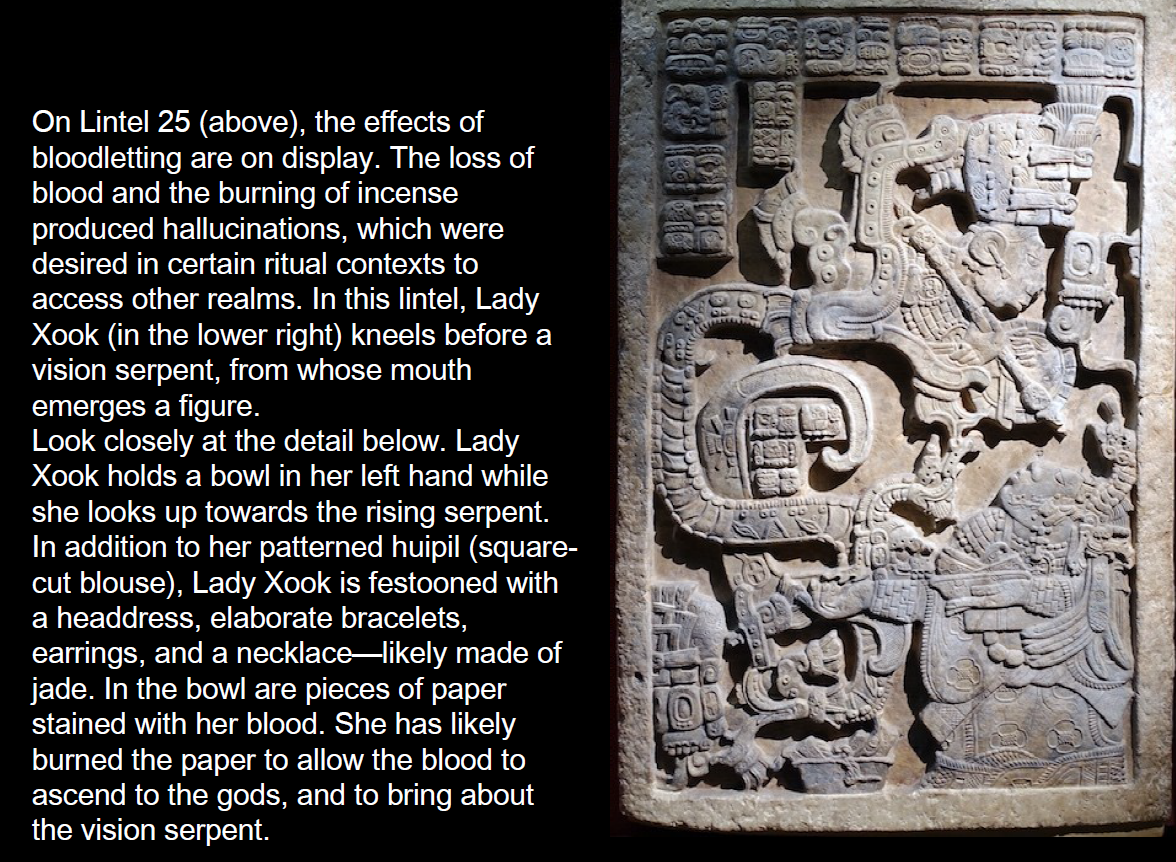 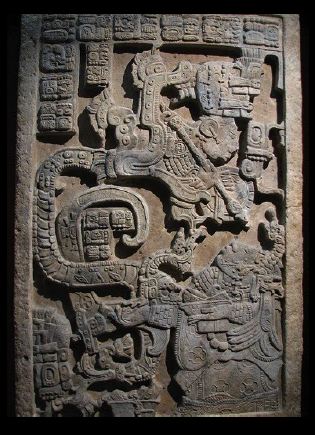 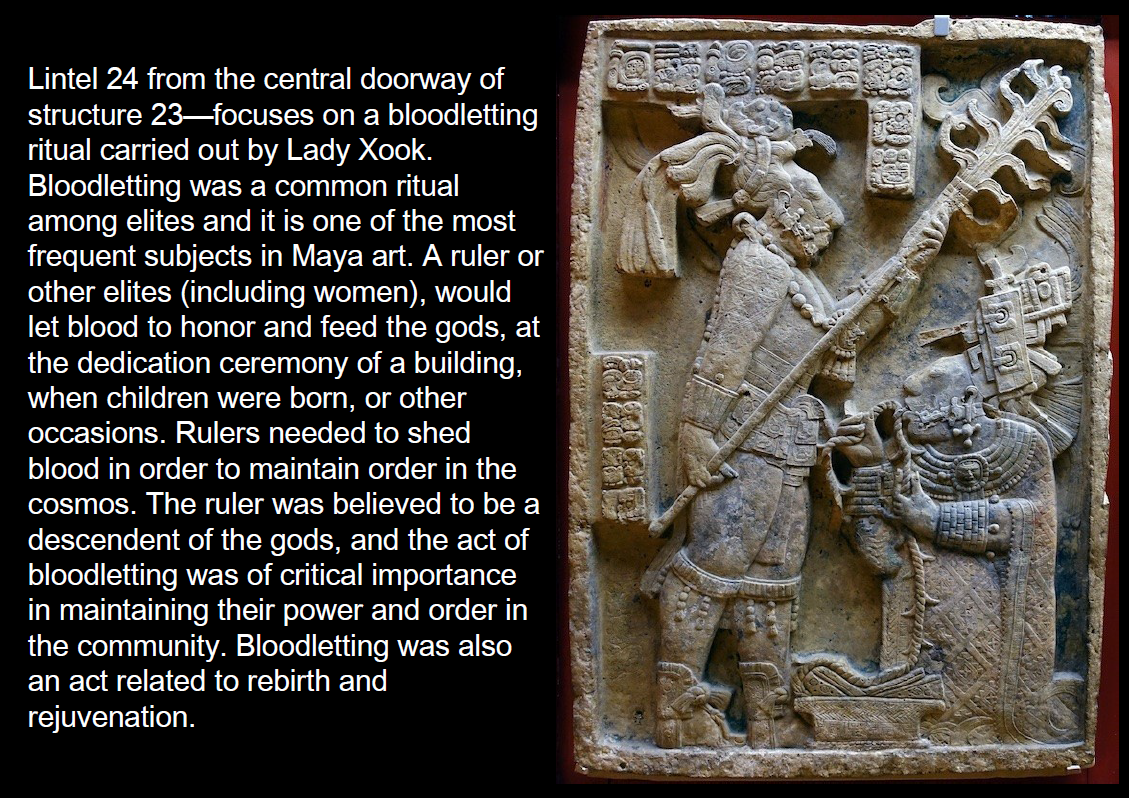 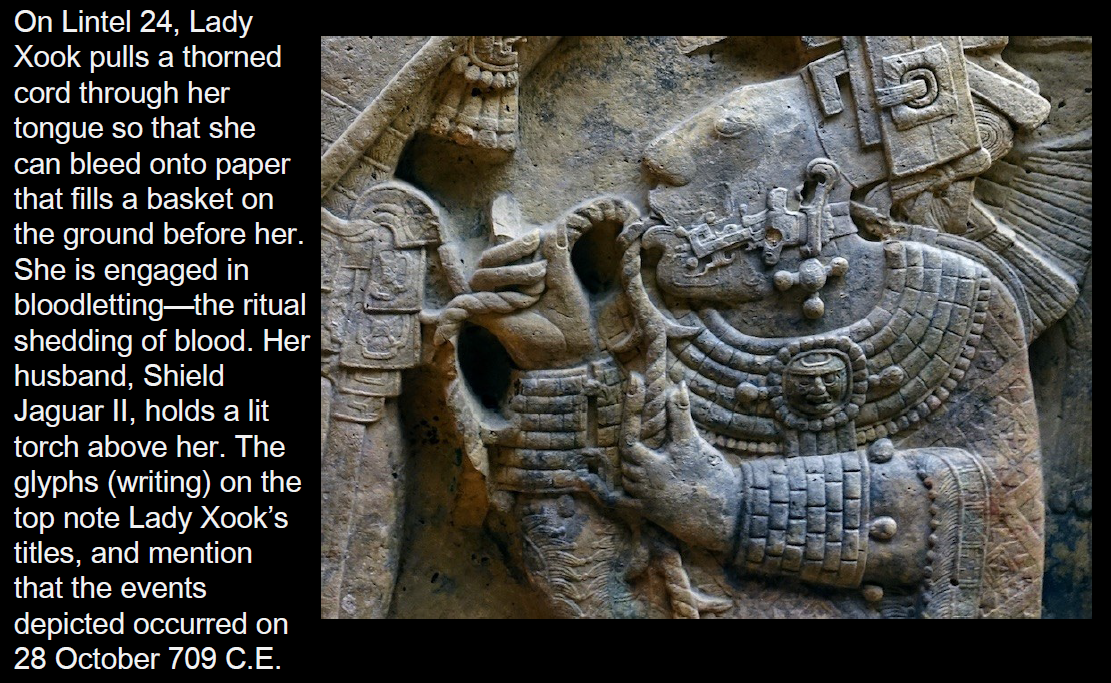